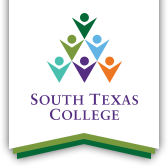 Office of Internal Audits
Khalil M. Abdullah  CPA, CIA, CGAP, MACC
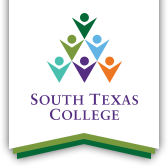 Office of Internal Audit Staff
Mr. Khalil Abdullah
Certified Internal Auditor (CIA);
Certified Public Accountant (CPA);
Certified Government Auditing Professional (CGAP) 
Mr. Jose Luis Silva
Certified Internal Auditor (CIA);
Certified Government Auditing Professional (CGAP);
Certified Fraud Examiner (CFE)
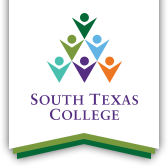 Why is it important to have an Internal Audit Function?
Internal Audit functions are considered to be a valuable element of management control, which provides assurance to the audit committee and management. 
Medium and large companies, banks, and other financial institutions with major fiduciary responsibilities are required to have an internal audit function. 
As an organization grows it becomes more challenging to conduct frequent and economical first-hand monitoring of controls by management.
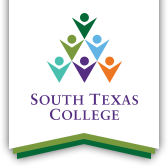 Benefits of Internal Audit
Identifies redundancies in operational and control procedures and provides recommendations to improve the efficiency and effectiveness of procedures;
Serves as an early warning system, enabling deficiencies to be identified and remediated on a timely basis (e.g. prior to external, regulatory or compliance audits);
Internal audits make the organization process-dependent rather than person-dependent; 
Ultimately increases accountability within the organization
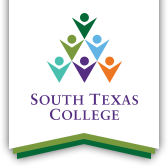 The International Professional Practices Framework (IPPF)
Includes the following:
IPPF
Definition of Internal Auditing
Code of Ethics
International Standards for the profession
Position Papers 
Practice Advisories
Practice Guides
[Speaker Notes: Integrity – ensuring that as auditors we act with integrity which in turn will help build trust in the organization that we serve
Objectivity – auditors should exhibit the highest level of professional objectivity in gathering, evaluating, and communicating information and make a balance assessment of all relevant circumstances and are not unduly influenced by their own interests or by others in forming judgments. 
Competency – auditors need to apply knowledge, skills, and experience needed in the performance of internal audit services;
Confidentiality – respect the value and ownership of information and not disclose information without appropriate authorization (unless legally or professionally required)]
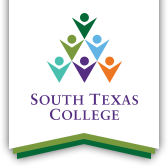 The IIA definition of Internal Auditing
Internal auditing is an independent, objective assurance and consulting activity designed to add value and improve an organization’s operations. It helps an organization accomplish its objectives by bringing a systematic, disciplined approach to evaluate and improve the effectiveness of risk management, control, and governance processes.
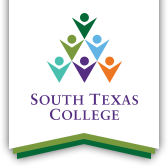 Independence & Objectivity
1110 – Organizational Independence – the CAE must report to a level within the organization that allows the internal audit activity to fulfill its responsibilities.  The CAE must confirm to the board, at least annually, the organizational independence of the internal audit activity. 
Interpretation: 
Organizational Independence is effectively achieved when the CAE reports functionally to the board. 

1120 – Individual Objectivity – Internal auditors must have an impartial, unbiased attitude and avoid any conflicts of interest.
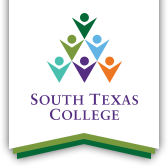 Internal Audit vs. External Audit
Internal Audit
External Audit
IIA Standards
Employed by the organization (though independent of the activities they audit).
Diverse background and skill set.
Test controls at a significantly lower level of materiality than do external auditors.
Broad Focus
Organizational efficiencies & effectiveness;
Compliance with laws & policies;
Organizational objectives;
AICPA Standards
Hired by the organization to provide a specific service.
Primarily accounting background
Narrow Focus (i.e. accurate financial statements)
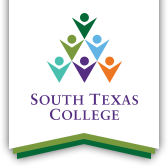 Internal Audit vs. Compliance
Internal Audit
Compliance Function
Independent of management
Evaluates the control structure
Evaluates the internal control environment as to its adequacy, efficiency, and effectiveness.
A component of management
Part of the control structure
Ensures that the College complies with applicable laws, rule and regulations, as well as internal codes of conduct, policies and procedures.
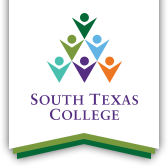 What kind of work does Internal Audits do?
Audits (Assurance Activities) – Examinations of audit evidence for the purpose of providing an independent assessment.  Audit types include:
Operational Audit – is a review of an organization’s usage of resources to ensure those resources are being utilized as efficiently and effectively as possible to accomplish a mission and goal.
Compliance Audit – is performed to determine if an organization or program is operating in accordance with policies, procedures, laws & regulations.
Financial Audit – Most commonly known form of audit and refers to the systematic review of a company’s financial reporting to ensure all information is valid and conforms to GAAP Standards.
Investigative Audit – are typically asked for when there is an assumed violation of rules, regulations, or law.
[Speaker Notes: The overall goal of an audit is to evaluate the adequacy and effectiveness of the areas’ internal control environment and/or compliance with applicable polices, procedures, regulations.  And also to make recommendations, if necessary to improve the effectiveness and efficiency of the areas internal controls.]
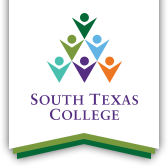 What kind of work does Internal Audits do?
Consulting (Advisory activities) – Are generally performed at the specific request of an engagement client. The nature and scope of the consulting engagement are subject to agreement with the engagement client. When performing consulting services, the internal auditor should maintain objectivity and NOT assume management responsibility. 
Assist on special projects;
Provide feedback or advise on internal controls and risks;
Investigate fraud or other allegations
Management requests
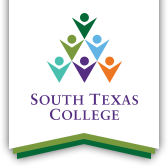 COSO
A voluntary private sector initiative dedicated to improving organizational performance and governance through effective internal control; enterprise risk management; and fraud deterrence.  It is comprised of the following 5 sponsoring organizations:
American Institute of Certified Public Accountants (AICPA);
The Institute of Internal Auditors (IIA);
American Accounting Association (AAA);
Institute of Management Accountants (IMA);
Financial Executives International (FEI)
[Speaker Notes: COSO is recognized as a leading framework for designing, implementing, and conducting internal control and assessing the effectiveness of internal control.]
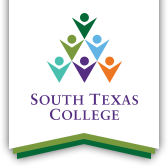 COSO definition of Internal Control
Internal control - A process, effected by an entity’s board of directors, management and other personnel, designed to provide reasonable assurance of the achievement of objectives in the following categories:
Effectiveness and efficiency of operations;
Reliability of financial reporting; 
Compliance with applicable laws and regulations”
In an “effective” internal control system, there are 5 components working to support the achievement of an entity’s mission, strategies, and related business objectives.
[Speaker Notes: The Office of Internal Audits website has information on the mission of Internal Audits as well as additional information on the audit process.  The easiest way to access the website is to click on the a-z index button at the top of the STC home page, find the “I” section and click on “Internal Audits.”]
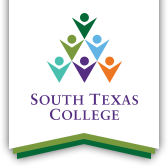 Components of Internal Control
[Speaker Notes: A direct relationship exists between objectives (e.g. operations, reporting, and compliance), which are what an organization strives to achieve, components, which represent what is required to achieve the objectives, and the organizational structure of the entity. 
Control Environment: 1) The organization demonstrates a commitment to integrity and ethical values; 
	            2) The organization holds individuals accountable for their internal control responsibilities in the pursuit of objectives
Risk Assessment: 3) The organization specifies objectives with sufficient clarity to enable the identification and assessment of risks relating to objectives;
	     4) The organization identifies risks to the achievement of its objectives across the entity and analyzes risks as a basis for determining how the risks should be managed
Control Activities: 5) The organization deploys control activities through policies that establish what is expected and procedures that put policies into action
Information & Communication: 6) The organization communicates information, including objectives and responsibilities for internal control, necessary to support the functioning of internal control
		7) The organization communicates with external parties regarding matters affecting the functioning of internal control
Monitoring: 8) The organization selects, develops, and performs ongoing and/or separare evaluations to ascertain whether the components of internal control are present and functioning
	9) Deficiencies in internal control are communicated in a timely manner to those parties responsible for taking corrective action, including senior management and the board of trustees as appropriate.]
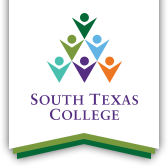 Audit Plan Development Flowchart
Audit Project Cycle Flowchart
Three Lines of Defense
1st line of defense – Mgmt. controls and Internal control measures;
2nd line of defense – Financial Control, Security, Risk Management, Quality, Inspection, Compliance;
3rd line of defense – Internal Audit
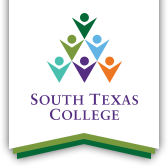 Office of Internal Audits Website
http://admin.southtexascollege.edu/audits/index.html
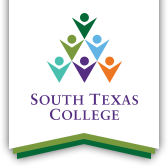 Works Cited
IIA Position Paper: The Three Lines of Defense in Effective Risk Management and Control January 2013 p. 2
COSO 2013 Internal Control Framework
International Professional Practices Framework (IPPF)